West Yorkshire UK Shared Prosperity Fund

Pillar 2: Support for Local Business Applicant Workshop


19th April 2023.
Heather Waddington - Head of Funding Strategy
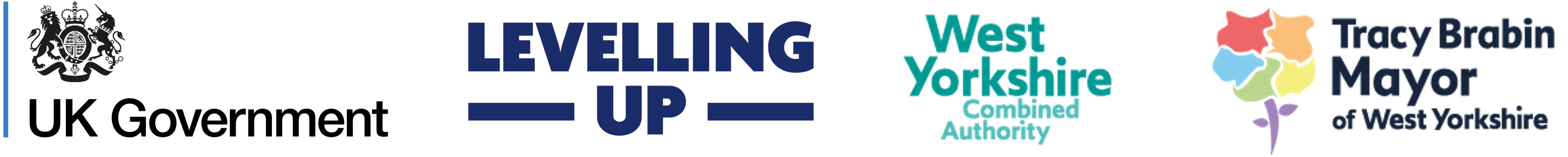 AGENDA
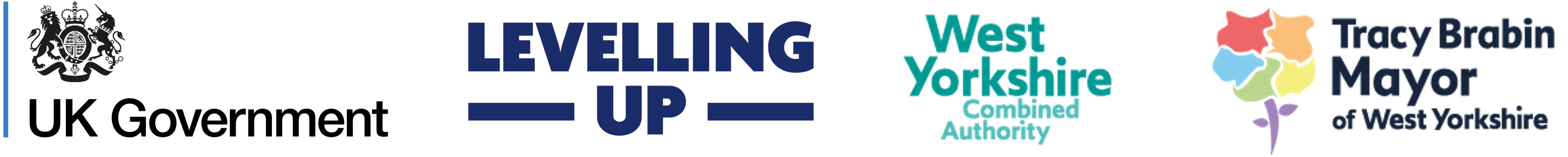 [Speaker Notes: 100 areas - measures productivity, household income, unemployment, skills and population density de]
What is the West Yorkshire UKSPF
The United Kingdom Shared Prosperity Fund (UKSPF) will provide £2.6bn across the UK for local investment by March 2025. 

The UKSPF aims to build pride in place; support high quality skills training; support pay, employment and productivity growth; and increase life chances.

West Yorkshire will receive £65m of Core UKSPF for delivery across the following 3 pillars;

Pillar 1 - Communities and Place 
Pillar 2 - Supporting Local Business 
Pillar 3 - People and Skills (which will be allocated in 2024-25 only). 

West Yorkshire UKSPF also includes

Multiply - £11.2m programme of support for adult numeracy

Rural England Prosperity Fund (“The Rural Fund)  - £2.5m Capital Grant programme to support Small and Micro rural businesses
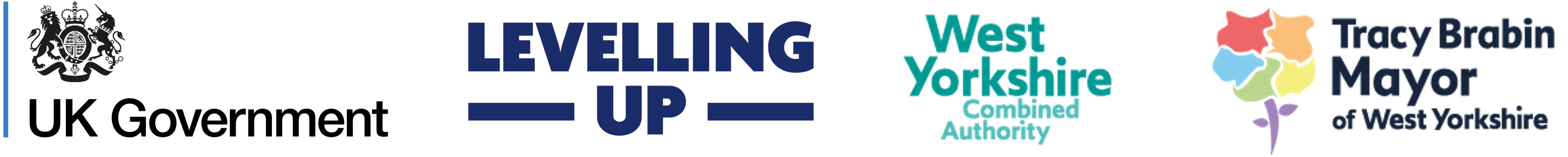 [Speaker Notes: 100 areas - measures productivity, household income, unemployment, skills and population density de]
West Yorkshire Combined Authority – Lead Authority Role
The West Yorkshire Combined Authority has been designated a ‘lead authority’ by the government and will administer the programme in West Yorkshire. 

As a Lead Authority, West Yorkshire Combined Authority is responsible for: 
 
issuing invitations to bid as required
receiving bids 
entering into a funding agreement with the successful bidders  
undertaking monitoring, assurance and evaluation activity.  
managing their performance. 
paying grants to successful projects
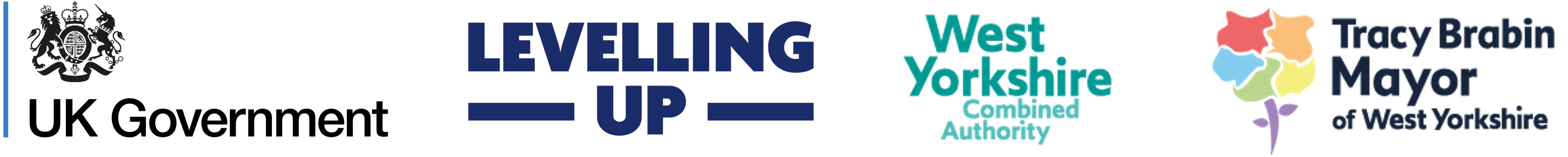 [Speaker Notes: 100 areas - measures productivity, household income, unemployment, skills and population density de]
Overview
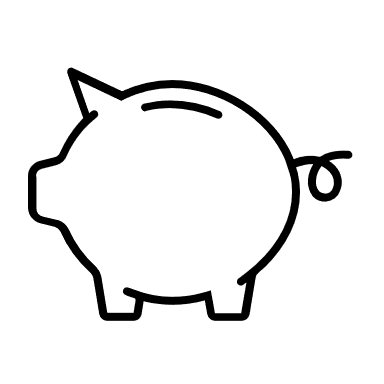 Pillar 1

Communities and Place
Pillar 2

Supporting Local Business
Pillar 3

People and Skills(2024/2025 only)
West Yorkshire will receive   £65m    of Core UKSPF for delivery across the three UKSPF Pillars.
Following stakeholder consultation, the Combined Authority

has allocated   £27m    of UKSPF funding to Pillar 2.
Est. £11.82m
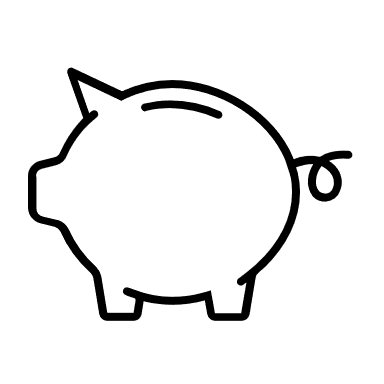 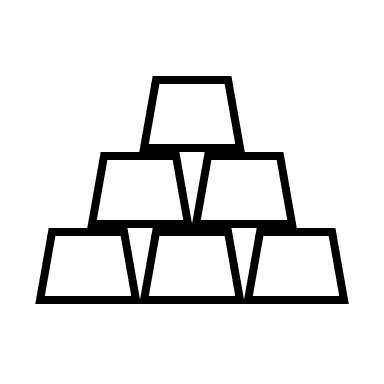 The UKSPF Supporting Local Business Pillar is designed to create jobs and boost community cohesion, by supporting local businesses through networking, collaboration, and stimulating innovation and growth.
£21.3m revenue
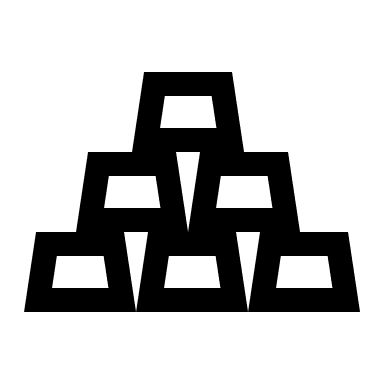 is being allocated via this open call.
£5.6m capital
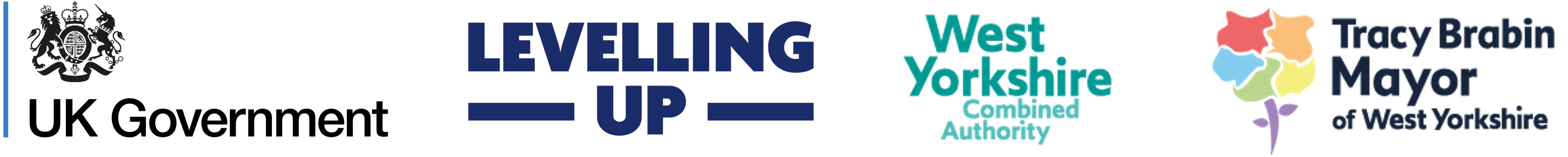 Summary of LIPs
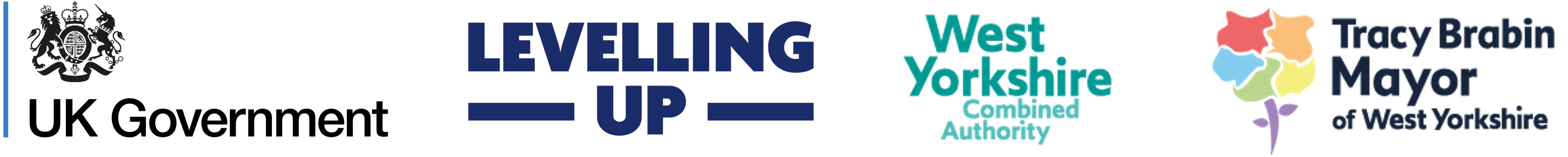 Summary of LIPs
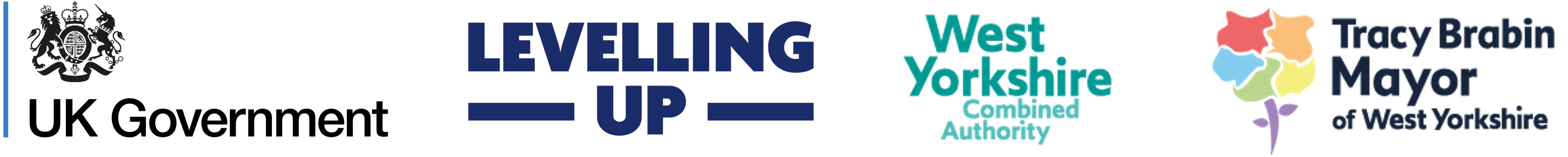 Summary of LIPs
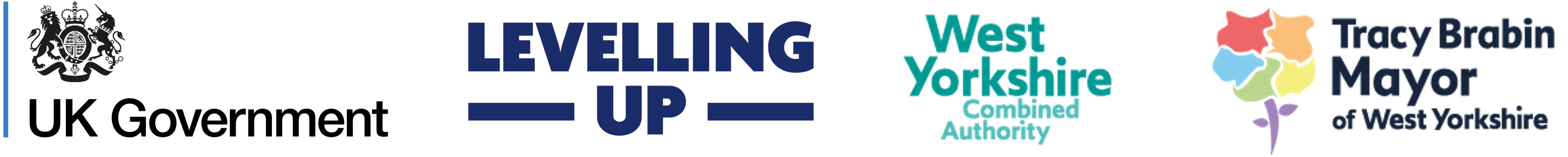 West Yorkshire UKSPF Local Investment Plan
Investing further in support for business there is an opportunity to;
Create jobs and boost community cohesion, through investments that build on existing industries and institutions. 
Promoting networking and collaboration, through interventions that bring together businesses and partners within and across sectors to share knowledge, expertise and resources, and stimulate innovation and growth.
Increase private sector investment in growth-enhancing activities.  
Identify gaps in support provision, and barriers to business investment and growth in town/city centres, and proactively seek to remove these creating a compelling, attractive, and clear business support package to attract new investment.
Provide direct business support and advice to enable existing and new town/city centre businesses (including market traders) to realise their growth potential.  
Provide advice and support to small and microbusinesses including in the retail and hospitality sectors 
Provide local, cross-sector, circular economy business support to SME’s.
Provide small grants to support business location/expansion in town centre locations 
Address common issues/barriers to growth
Encouraging collaboration and interdependencies across sectors
Support the Creative Sector building on the impact of the local production and talent ecosystem
[Speaker Notes: New slide]
Strategic Context – Supporting Local Business

Sarah Bowes – Interim Head of Business Support – policy & delivery
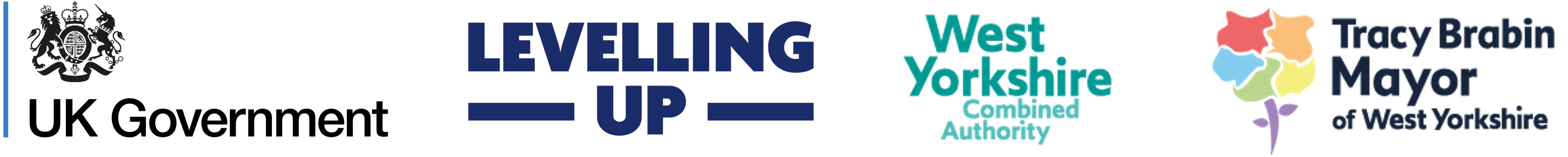 [Speaker Notes: 100 areas - measures productivity, household income, unemployment, skills and population density de]
Investment for local business
This Invitation to Bid seeks applications under Pillar 2 Supporting Local Business. 
 
The UKSPF Supporting Local Business Pillar is designed to create jobs and boost community cohesion, by supporting local businesses through networking, collaboration, and stimulating innovation and growth. 

£11.82m is being allocated via this open call to support three call areas, which aim to deliver against the following government-prescribed interventions, detailed below.  
E19: Increasing investment in research and development at the local level 
E22: Investing in enterprise infrastructure and employment/innovation site development projects.
E23: Strengthening local entrepreneurial ecosystems and supporting businesses at all stages of their development to start, sustain, grow and innovate, including through local networks  
E24: Funding for new and improvements to existing training hubs, business support offers, ‘incubators’ and ‘accelerators’ for local enterprise (including social enterprise 
E25: Grants to help places bid for and host international business events and conferences that support wider local growth sectors.
E29: Supporting decarbonisation and improving the natural environment whilst growing the local economy
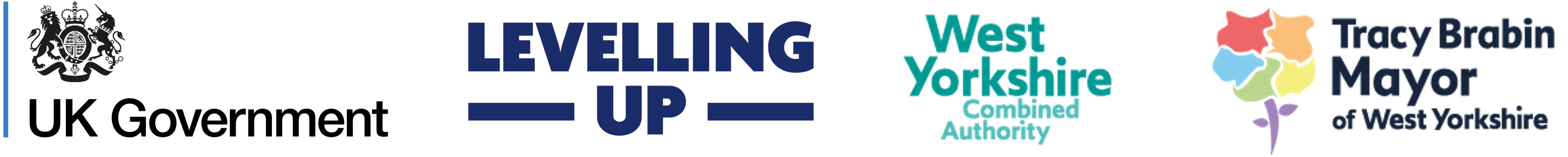 [Speaker Notes: New slide]
Investment for local business – Call Allocation
£1.3m (all revenue)
Available for this Invitation to Bid  

Pillar 2: Supporting Local Business
£11.8m
£500k (all revenue)
£10m (split between capital and revenue)
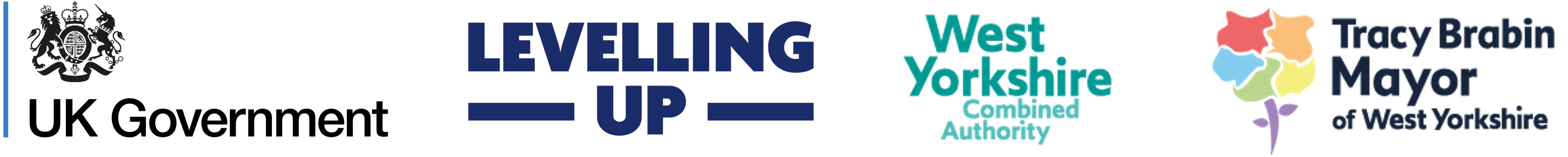 Overall Call Approach
Invitation to bid:	 Opens 17th April 2023

Invitation to bid:	 Closes 12.00 noon, Friday 2nd June 2023

Minimum application levels

Interventions to encourage West Yorkshire Businesses to export - £350,000
Alternative Business Models pilot - £250,000
Innovation for Business Resilience and Growth - £500,000

Applications are expected to demonstrate appropriate scale and impact

Applications requesting an amount below the ‘Minimum Application Level’ will be rejected.

Addressing equality, diversity and inclusion is key - proposals must demonstrate measures that set out how they will proactively engage with and deliver positive outcomes for West Yorkshire residents. This should include consideration of protected characteristics and how groups who are currently underrepresented will be supported.
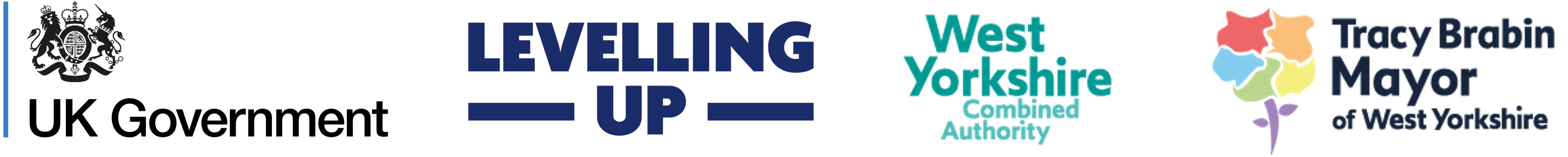 Call area 1- Interventions to encourage West Yorkshire businesses to export
Geographical Coverage – West Yorkshire
Notional allocation - £1.3m Revenue
Minimum award value - £350,000
Intervention Rate – 90% Maximum

Key Objectives 

Build international regional economic relationships for trade. 
Help businesses across the region to understand free trade agreements and grasp opportunities. 
Inspire businesses in the region to think internationally as part of business planning.
Deliver trade support to businesses. 
Promote the region and businesses based here on the international stage.
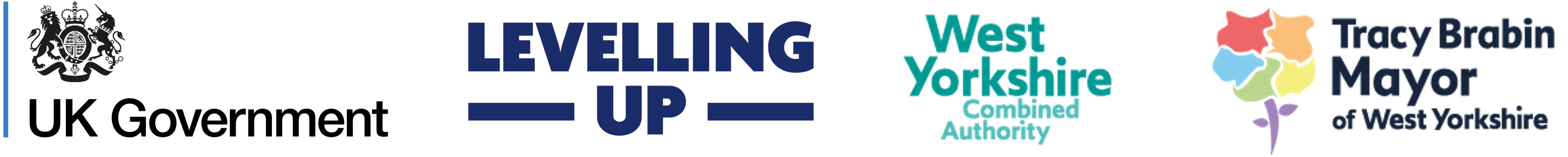 [Speaker Notes: New slide]
Call area 1 – Strategic and Policy Context
Government wants to reach £1trillion annual exports by 2030

UK’s National Export Strategy outlines 12-point plan to achieve this

West Yorkshire’s Trade Strategy sets framework for supporting this ambition at regional level

West Yorkshire Business and Productivity Plan recognises export as a positive business behaviour for boosting productivity.
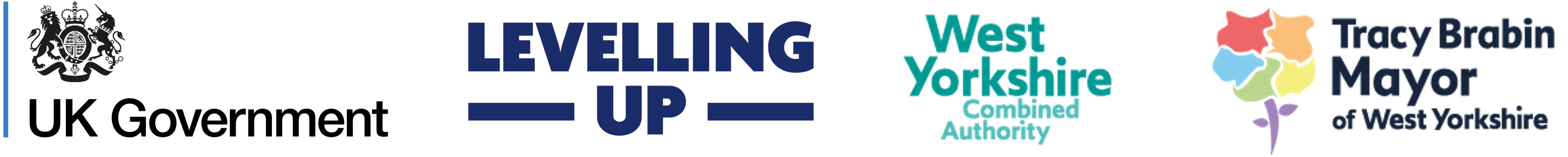 [Speaker Notes: New slide]
Call area 1 - Indicative activities sought under this Call
Targeted International trade support for West Yorkshire SMEs:
Diagnostic and financial support for SME’s to support businesses to exploit their export potential. 
Supporting businesses in new target markets as identified in the West Yorkshire Trade Strategy.  
Must benefit a range of people from protected characteristics. 

This could include:  
Focused activity to curate evidence of cluster/sector specialisms. 
The development of showcase documents and marketing materials and event management of a meet the buyer event or series of events which promotes the region’s SMEs.    
Organise in market visits.   
Targeted activity with significantly internationally focused businesses in the region. 
Management of the online trade portal including curation of content.
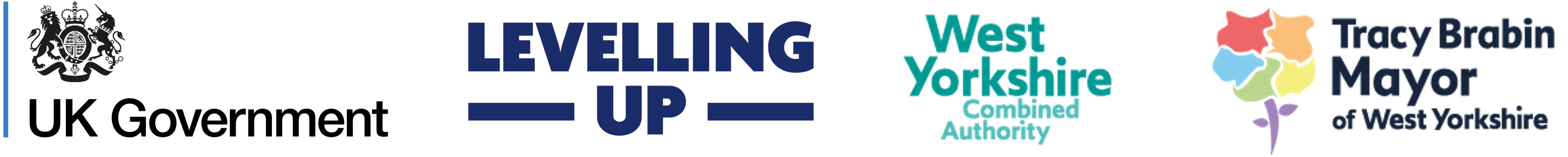 [Speaker Notes: New slide]
Call area 2- Interventions to create Alternative Business Models
Seeking projects that support businesses in one or more or multiple districts in West Yorkshire to increase their resilience and long-term sustainability through activity relating to Alternative Business Models.

Geographical Coverage – One or multiple districts of Bradford, Calderdale, Kirklees, Leeds, Wakefield 
Notional allocation - £500,000 Revenue
Minimum award value - £250,000
Intervention Rate – 100% Maximum

Key Objectives 
Support existing alternative businesses to increase their resilience and long-term sustainability.   

Explore how traditional businesses can adopt alternative business model principles, and which alternative legal structures may support their resilience and long-term sustainability.
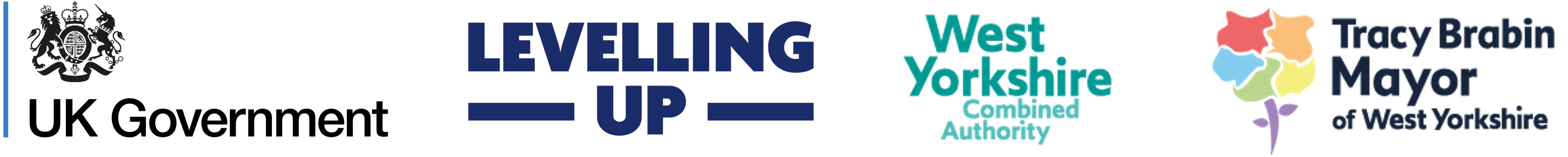 [Speaker Notes: New slide]
Call area 2 – Strategic and Policy Context
This is an opportunity to explore how alternative business models can benefit resilience and sustainability in the West Yorkshire economy. 

This Call complements the Mayor’s Support Local Businesses and Champion the Regional Economy pledge, through the sub-pledge of “supporting cooperative businesses, community wealth building, and exploring the opportunities available for alternative models of business”. 

288 cooperatives in West Yorkshire, employing 4,900 people, with a turnover of £2.6bn (April 2022).

Following Covid, cooperatives were four times less likely that private companies to cease trading, and showed more ambition to grow (61% vs 53%).

Now, facing new short term challenges, including energy price rises and inflation costs.
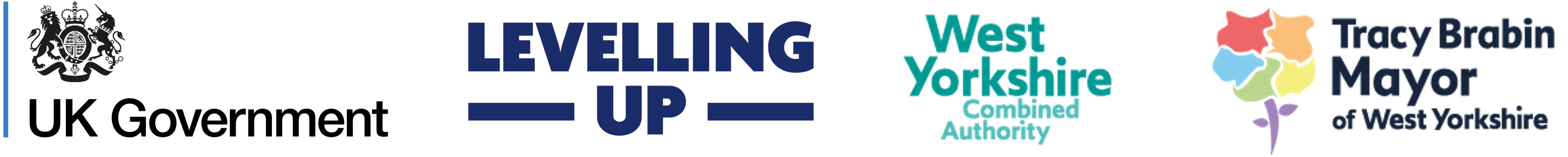 [Speaker Notes: New slide]
Call area 2 - Indicative activities sought under this Call
SPECIFIC REQUIREMENT - Support should be targeted at one or more of the West Yorkshire districts (for example, projects covering two local authority areas would be welcome). 

Promotion and support of cooperative entrepreneurship, and social enterprises. 
Support the conversion of private business into cooperatives or social enterprises as part of planned succession and community and worker-led rescues. 
Providing existing cooperatives and social enterprises in the region with access to business support that caters to their needs and ambitions: most common support needs are business strategy, organisational development and capital raising. 
Providing businesses that are considering adopting an alternative business model or legal structure with access to business support that caters to their development requirements.
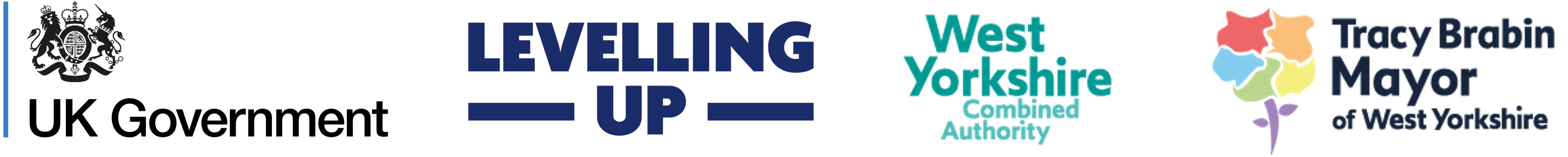 [Speaker Notes: New slide]
Call area 3 - Interventions to encourage West Yorkshire businesses to grow and to be resilient through innovation
Seeking projects that support businesses across West Yorkshire to increase their resilience and/or growth potential through innovation. 

Geographical Coverage – West Yorkshire
Notional allocation - £10,000,000m Revenue £6,400,000 Capital £3,600,000
Minimum award value - £500,000
Intervention Rate – 90% Maximum

Key Objectives 
Our objective through this call is to encourage innovation to support both resilience and growth. 
We want to drive: 
Pay, employment and productivity increases for the region; reduce the gap between the region and top performing areas nationally; and reduce gaps between top performing and other areas within West Yorkshire 
Resilience through crisis and economic shocks
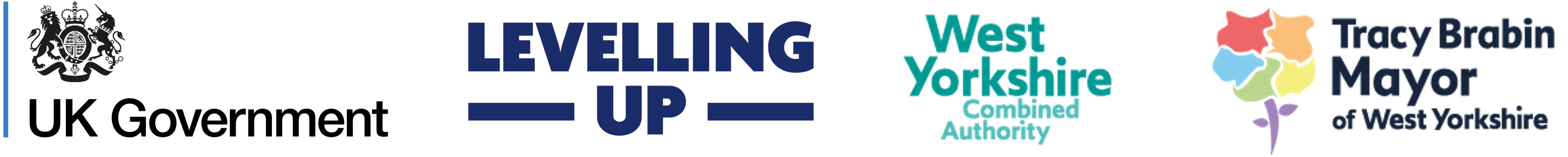 [Speaker Notes: New slide]
Call area 3 – Strategic and Policy Context
99.6% of businesses in West Yorkshire are SMEs (fewer than 250 FTE).

Region has an economy that mirrors the UK but with areas of notable specialism, particularly advanced manufacturing, digital and HealthTech.

Multiple, significant short-term challenges for businesses, including lower demand for products and services.

Longer term structural issues – low rates of productivity.

Low levels of innovation and R&D to drive productivity improvements. 

More than 75% of UK Venture Capital funds continue to be allocated to London and South East businesses - the level of under investment in the North is around £10bn.
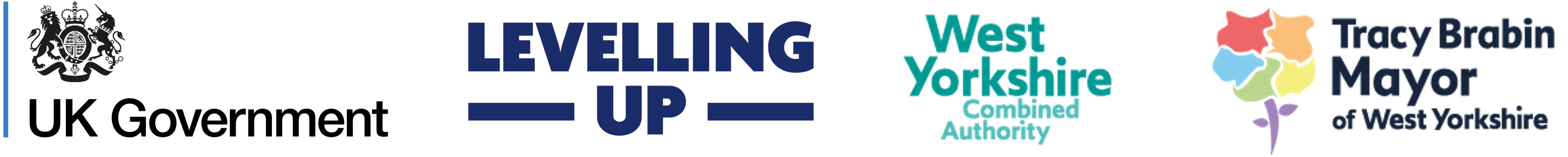 [Speaker Notes: New slide]
Call area 3 - Indicative activities sought under this Call
SPECIFIC SUPPORT - Highlight the wrap-around support being proposed, and how communities and  
beneficiaries to be supported will be identified and engaged.

Support for local business across West Yorkshire to develop new technologies or innovations. 
Projects that increase Knowledge Transfer Partnerships and related knowledge exchange activity for SMEs in West Yorkshire.
Proposals which support growth in key sectors, including manufacturing, digital and HealthTech
Projects that work to tackles the climate emergency, enable the climate tech ecosystem, and support the mayor’s pledge to be a net zero region by 2038. 
Projects that strengthen our innovation, digital and HealthTech infrastructure and provision.
Projects that create more diverse, inclusive and open innovation and tech ecosystems and strengthen the connectivity across these including cluster based activity. 
Proposals that support the adoption and exploitation of new technology and innovative practices in SMEs and micro businesses, including in the VCSE sector, to become more productive. 
Projects which target specific underrepresented groups, for example, women, people from ethnic minority backgrounds and people who identify as having a disability.
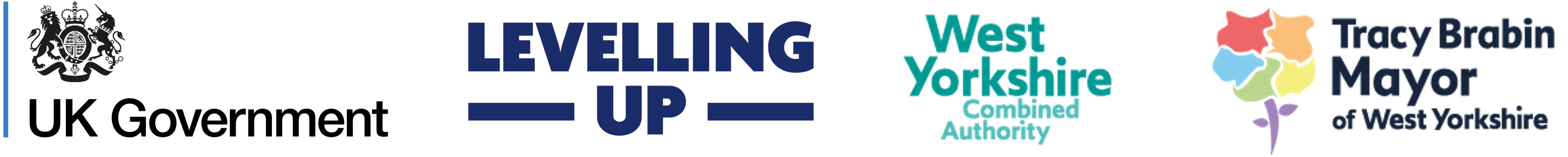 [Speaker Notes: New slide]
For All Calls – Prioritisation and Additional Considerations
Bids will be prioritised where they; 

are developed in partnership with others
lever in additional match funding – maximum intervention rates are as set out in the Call Specifications above. 
demonstrate how they complement, and, fundamentally, that they do not duplicate or displace existing activity. 
demonstrate an innovative approach. 
clearly outline how they will address equality, diversity and inclusion within their given sector including any relevant targets. 
clearly outline how they will support the Combined Authority’s priority to tackle the climate emergency and include any relevant targets. 
clearly demonstrate how the activity proposed will become integrated, and/or be adopted longer term, and/or be sustainable after this funding ceases. 
projects will be expected to coordinate evaluation activity within the Combined Authority’s evaluation frameworks and to share data as required.
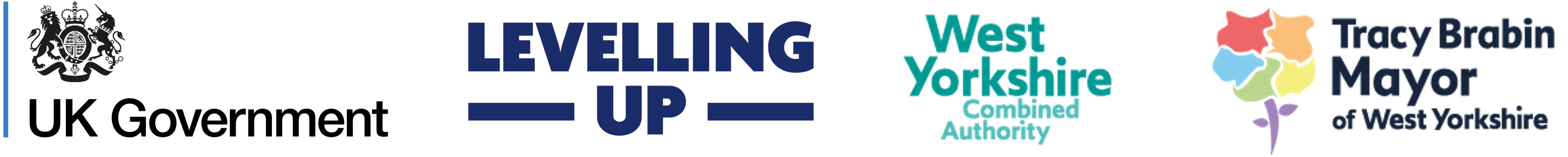 [Speaker Notes: New slide]
Application and Assessment Process

Heather Waddington – Head of Funding Strategy
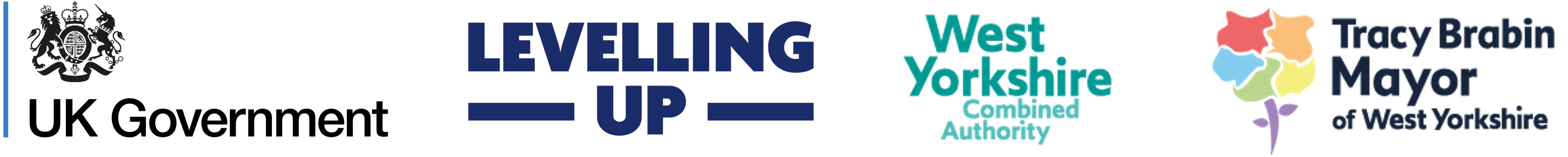 [Speaker Notes: 100 areas - measures productivity, household income, unemployment, skills and population density de]
Application Form
All bids should be made on the UKSPF West Yorkshire Application Form.
12 Parts to the Form
5 Annexes to complete

Annex A – Budget and Deliverables Excel Spreadsheet (Gateway criteria)
Annex B – Logic Model (Gateway criteria)
Annex C – Equality Impact Assessment (Gateway criteria)
Annex D – Partner Support Form (Gateway criteria)
Annex E – Match Funding Form (Gateway Criteria)
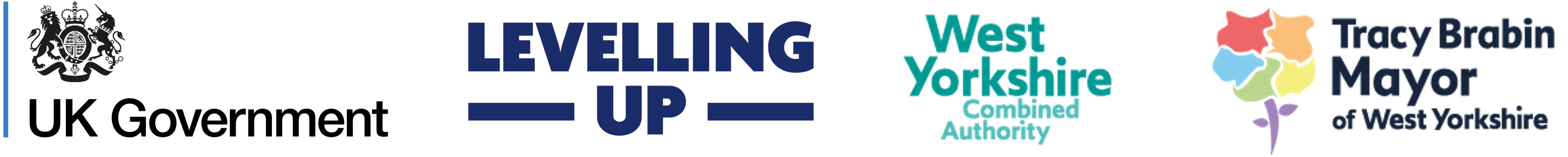 [Speaker Notes: 100 areas - measures productivity, household income, unemployment, skills and population density de]
Application Form
Section 1 – Project Overview and Summary Details: Applicants should provide details of the scheme to supply reviewers with basic information about the proposal and the promoting organisation.

Section 2 – Lead Applicant Details: Please provide detailed information on the lead applicant. The Lead organisation is the organisation that owns the application and is responsible for all contents of the application. 

Section 3 – Summary Of Funding Requested: Proposed West Yorkshire UKSPF Funding requested in the application. This section captures details of the estimated cost of your proposal and the funding requested. Applicants need to provide an estimated total cost for your proposal.  Your estimate should be as realistic as possible.

Section 4 – Project Details And Impact : Strategic Fit : set out a clear rationale for your proposed project, with reference to the needs and opportunities it will address.  Each application must respond to a clearly defined need, as outlined in the Invitation to Bid, and make a clear contribution to tackling that need

Section 5 - Economic Dimension – Deliverables : Outputs And Outcomes: Please complete the outputs and outcomes tables Tab. Please ensure you read the definitions in the outputs and outcomes guidance, available here, and understand the evidence requirements.
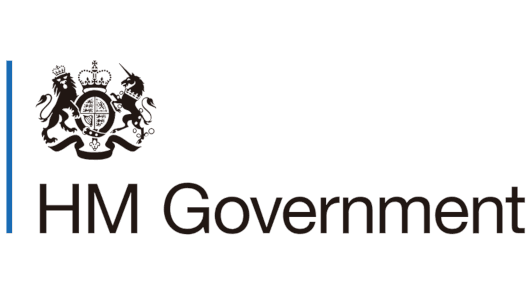 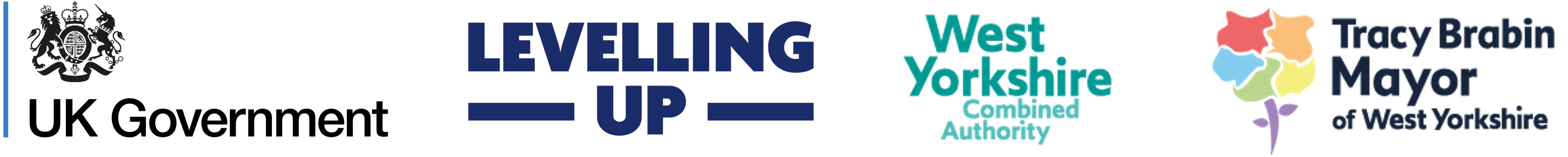 [Speaker Notes: 100 areas - measures productivity, household income, unemployment, skills and population density de]
Application Form
Section 6 – Commercial Dimension: Detail procurements the project will undertake

Section 7 – Financial Budget: Provide details of project budget. Be realistic when setting your budget.

Section 8 – Subsidy Control: Detail approach to Subsidy Control and provide Legal opinion

Section 9 – Management, Governance and Scheme Implementation: provide organisational policies relating to, for example, anti-fraud, whistleblowing, conflict-of-interest, and procurement, in addition to supplying a project risk register.

Section 10 – Data Protection: No response needed but please note the details

Section 11 – Declaration And Submission : Provide the relevant information for the Senior Responsible Officer (SRO) or Finance Director (FD). Your submission must be signed by the Senior Responsible Officer who is identified in your application.

Section 12 – Attached Documents: complete the table to identify any and all additional documents that should be attached with the submitted application
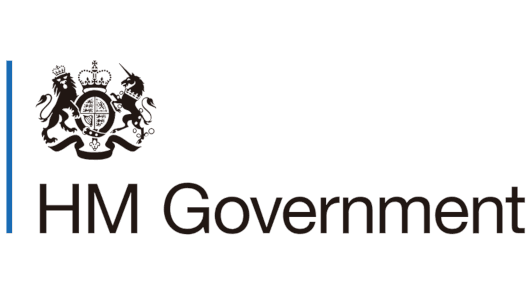 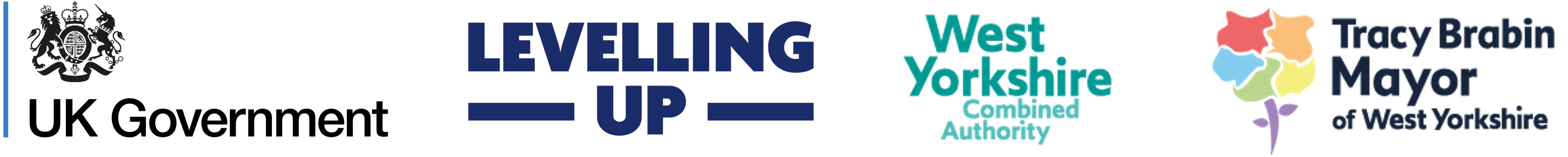 [Speaker Notes: 100 areas - measures productivity, household income, unemployment, skills and population density de]
Eligible costs
Revenue costs include: 
staff costs - salaries and contractual benefits, National Insurance and superannuation contributions – p/t % of time,
overhead 15% of staff costs.
costs of business travel, subsistence and accommodation.
contractors and consultants procured to -  deliver project activity, undertake evaluation work, undertake audit work if requested by the Secretary of State, undertake feasibility studies and/or market research to inform potential future projects
costs of materials or venue hire
marketing and publicity costs
grants provided to end beneficiaries
training participant costs e.g. allowances, travel expenses
dependant care costs of training participants
small items of equipment
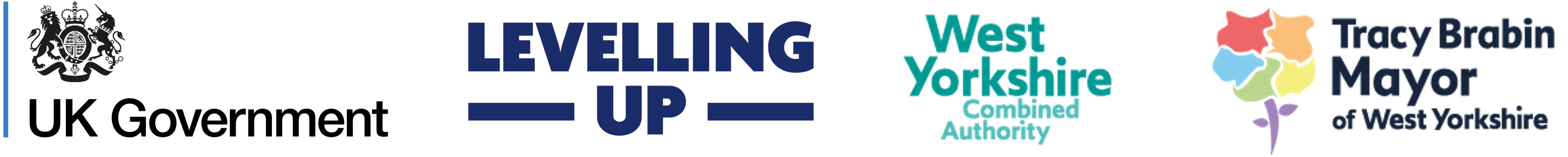 [Speaker Notes: 100 areas - measures productivity, household income, unemployment, skills and population density de]
Eligible costs
Capital costs include:
acquisition of land and or buildings 
building and construction
professional fees associated with building and construction 
plant and machinery 
any larger value item of equipment, assessed in accordance with the project deliverer’s capitalisation policy.


UKSPF cannot be used to establish loan or investment funds
Income – allowable but offset against grant.
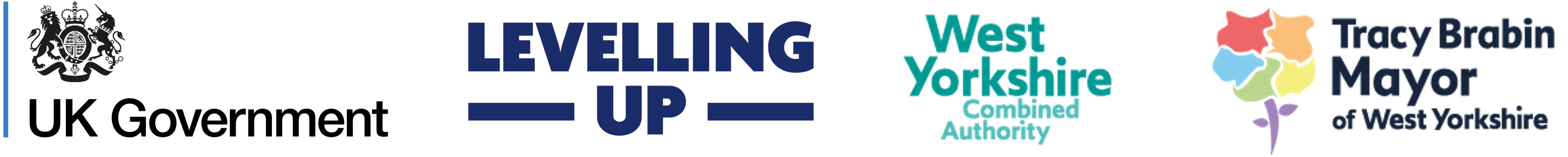 [Speaker Notes: 100 areas - measures productivity, household income, unemployment, skills and population density de]
Outputs – See Evidence Requirements for full details
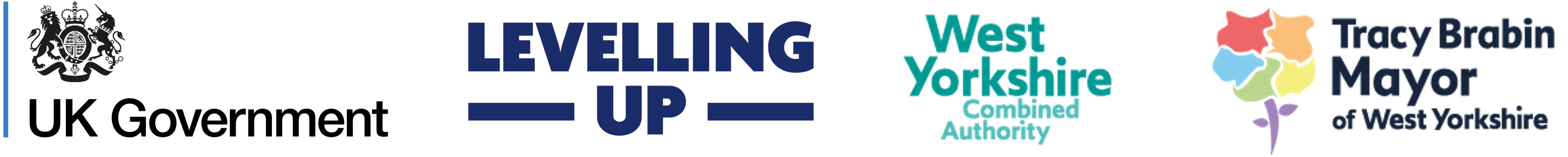 [Speaker Notes: 100 areas - measures productivity, household income, unemployment, skills and population density de]
Outcomes-  See Evidence Requirements for full detail
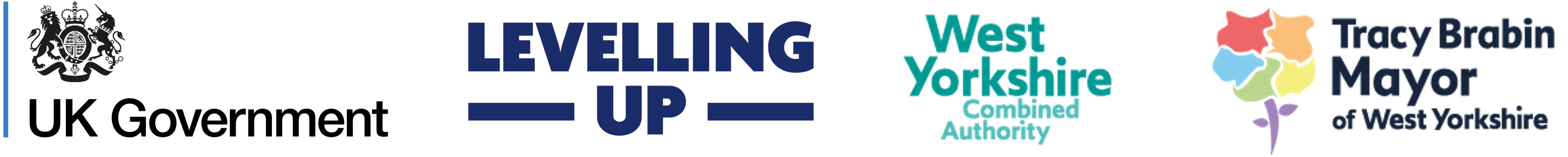 [Speaker Notes: 100 areas - measures productivity, household income, unemployment, skills and population density de]
Outcomes-  See Evidence Requirements for full detail
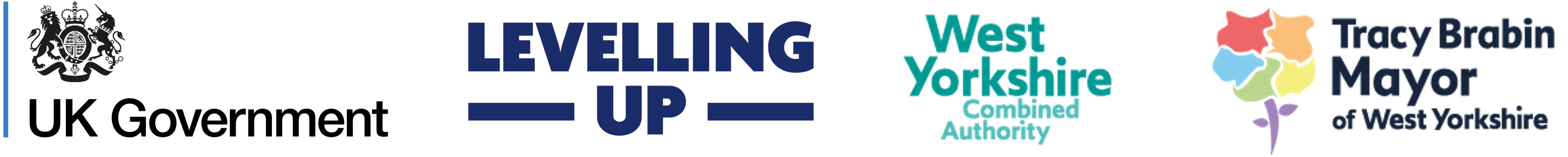 [Speaker Notes: 100 areas - measures productivity, household income, unemployment, skills and population density de]
Assessment Process - Stages
Stages 
1. Gateway -  Pass/Fail – must pass all gateway to be considered. Projects will:
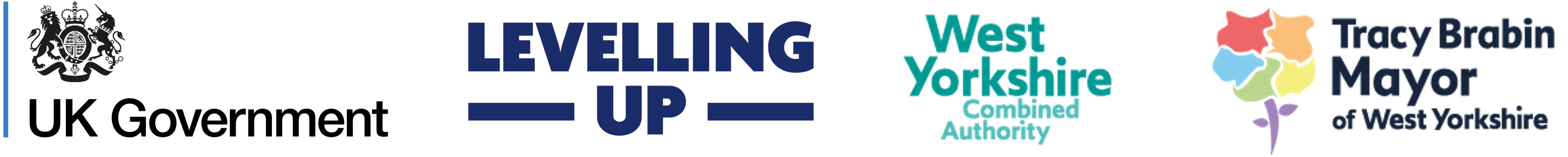 [Speaker Notes: 100 areas - measures productivity, household income, unemployment, skills and population density de]
Assessment Process - Stages
Stage 2 - Core assessment
Applications which pass the Gateway assessment will then be scored against the core 
assessment criteria set out in Annex 2: Stage 2 - Core assessment of this Invitation to Bid document.
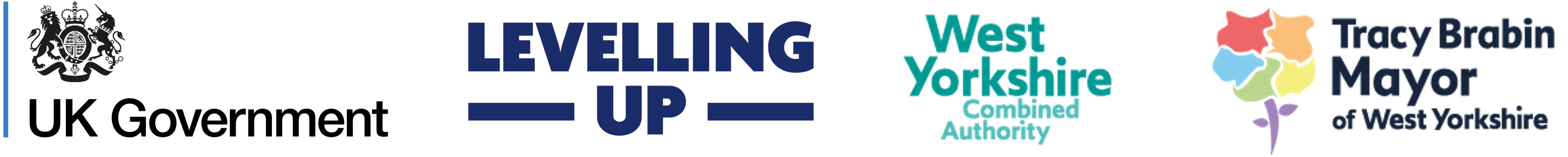 [Speaker Notes: 100 areas - measures productivity, household income, unemployment, skills and population density de]
Assessment Process - Stages
Stage 3 - Moderation
Moderation will consider if the spread of applications meets the requirements of this Invitation to Bid. E.g. if the top scoring application(s) all fall under one Call area, the Combined Authority may consider allocating more funds to that Call area.

Stage 4 - External consideration
Will consult the West Yorkshire UKSPF Local Partnership Group -sharing feedback from the moderation process with the external representatives.  

Stage 5 - The Combined Authority’s decision
After the Local Partnership Group has been consulted, the Combined Authority will take a decision on which applications should proceed and which should be rejected. The Combined Authority will undertake financial due diligence checks on successful applications (see application form guidance for details).
All applicants will be notified of the outcome in writing. The Combined Authority will provide high level written feedback to all applicants. For the successful applications this will include any revisions or updates required, including potential grant funding agreement conditions.

Appeals - There is no appeals.
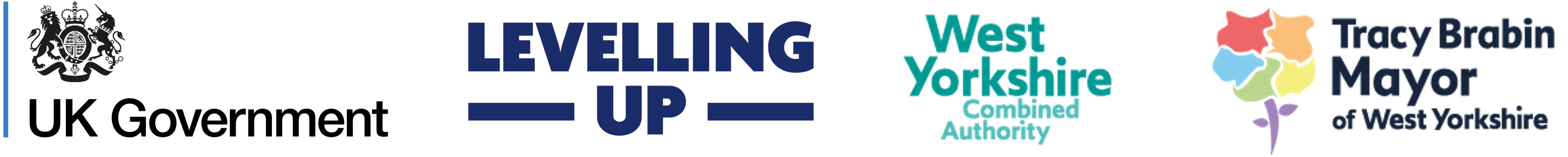 [Speaker Notes: New slide]
Application top tips
The application form is trying to ascertain

Why – what will it achieve in terms of impacts and outcomes 

What – the project will deliver, activities etc… 

How – procurement / staff resources…

Who – will do what, how managed and delivered

When – will activity start / stop, clear realistic milestones

How much – and what is the money being spent on
[Speaker Notes: New slide]
Application top tips – Getting the basics right
Read all the applicable guidance! And check off against the Gateway criteria.

Use the right form and attach all Annexes.

Answer all sections of the application form. 

Ensure your proposal meets the specifics of the Invitation to Bid.

Ensure you keep to all hard word count limits of the application form  - we will check for fairness!

Submit on time, to the right place and in right format! (Word Documents and Excel Files)

Send applications to the correct mailbox UKSPFwestyorkshire@westyorks-ca.gov.uk  

DO NOT MISS THE DEADLINE

Send enquires to UKSPFwestyorkshire@westyorks-ca.gov.uk
[Speaker Notes: New slide]
What makes a good bid?
Bids which contribute to key objectives and outcomes of the Fund/Call(s).

Bids which respond holistically to issues or challenges.

Bids which evidence that the project does not duplicate other regional, local and /or national provision and adds value.

Bids which demonstrate alignment with regional strategic as well as meeting local need.

Bids which consider equality, diversity and inclusive growth impacts.

Well thought through realistic bids – supported by a clear logic model (sometimes known also as theory of change) and if possible supported by a customer journey flow chart which may also help explain your proposal.
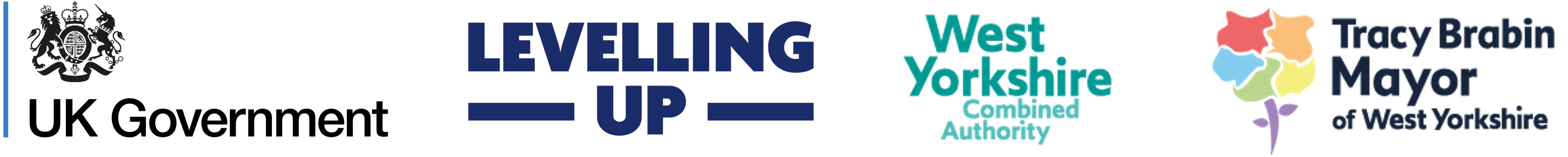 [Speaker Notes: 100 areas - measures productivity, household income, unemployment, skills and population density de]
Key Reference Documents
Essential documents to review

	All available on the Gov.uk and West Yorkshire Combined Authority Website

UK Share Prosperity Fund: prospectus 2021-22
West Yorkshire UKSPF LIP  
UKSPF Invitation to Bid for West Yorkshire
Outputs and Outcomes Evidence Requirements for West Yorkshire
West Yorkshire Investment Strategy (WYIS)
Strategic Economic Framework
Business Productivity and Resilience Plan
Innovation Framework
HealthTech Strategy
Digital Framework
Trade Strategy
Inclusive Growth Framework
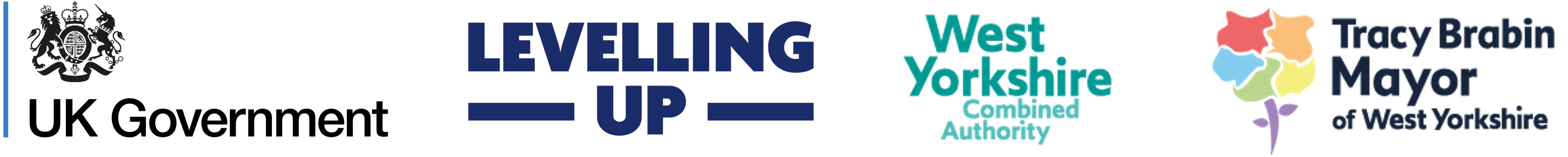 [Speaker Notes: New slide]
Key Dates
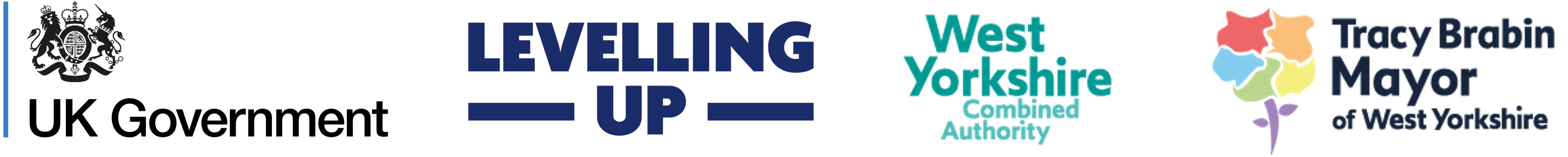 [Speaker Notes: New slide]
Any Questions?
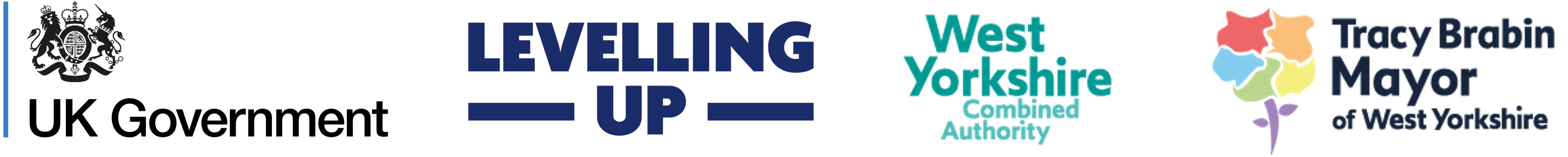 [Speaker Notes: New slide]
Keep in touch:

Should you have any queries in respect of this Invitation to Bid please direct all enquiries via the following mailbox UKSPFwestyorkshire@westyorks-ca.gov.uk 

Thank you
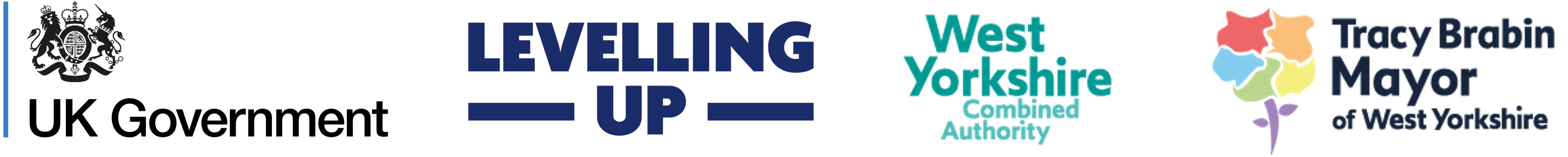